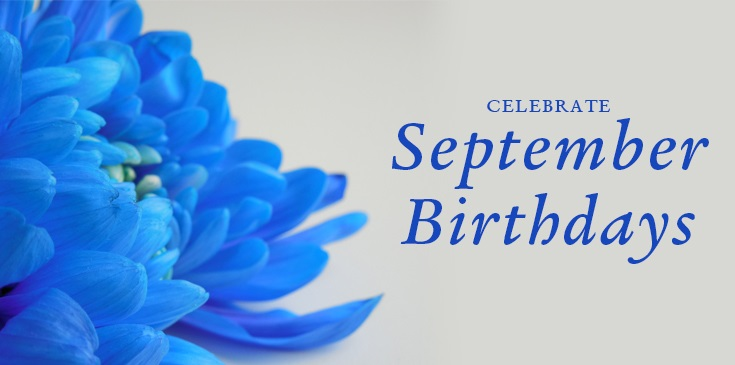 2nd 	Kathy Möhlig (63rd)
4th	Wally Ross (72nd)
5th	Henrietta Dobrowolski (77th)
6th	Joanna Schneider (82nd)
7th	Sarah Knibbs (82nd)
9th	Penelope Rabinowitz (78th)
10th	Derek Schuurman (85th)
11th	Linda Brennan (71st)
12th	Felicity Brandt (76th)
12th	Edna Grenfell (71st)
13th	Manfred Leitner (82nd)
15th	Heather Mutch (71st)
19th 	Sue Hartley (69th)
21st	Helen Knowles (73rd)
26th 	Judy Stuart (77th)
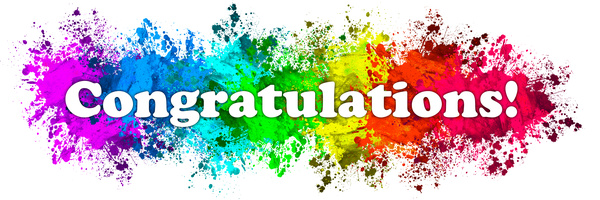 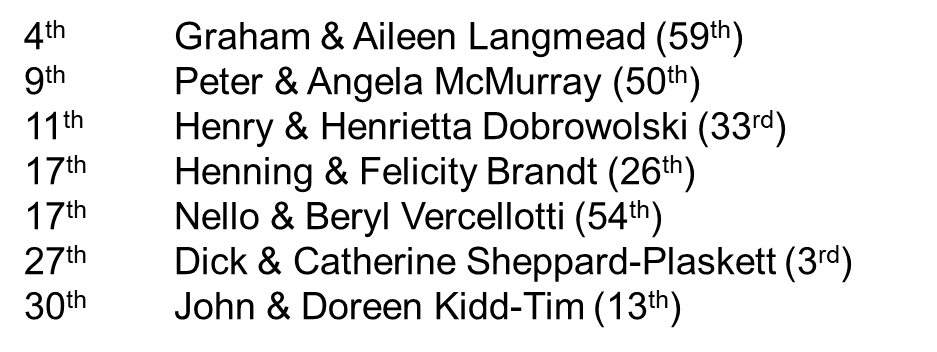